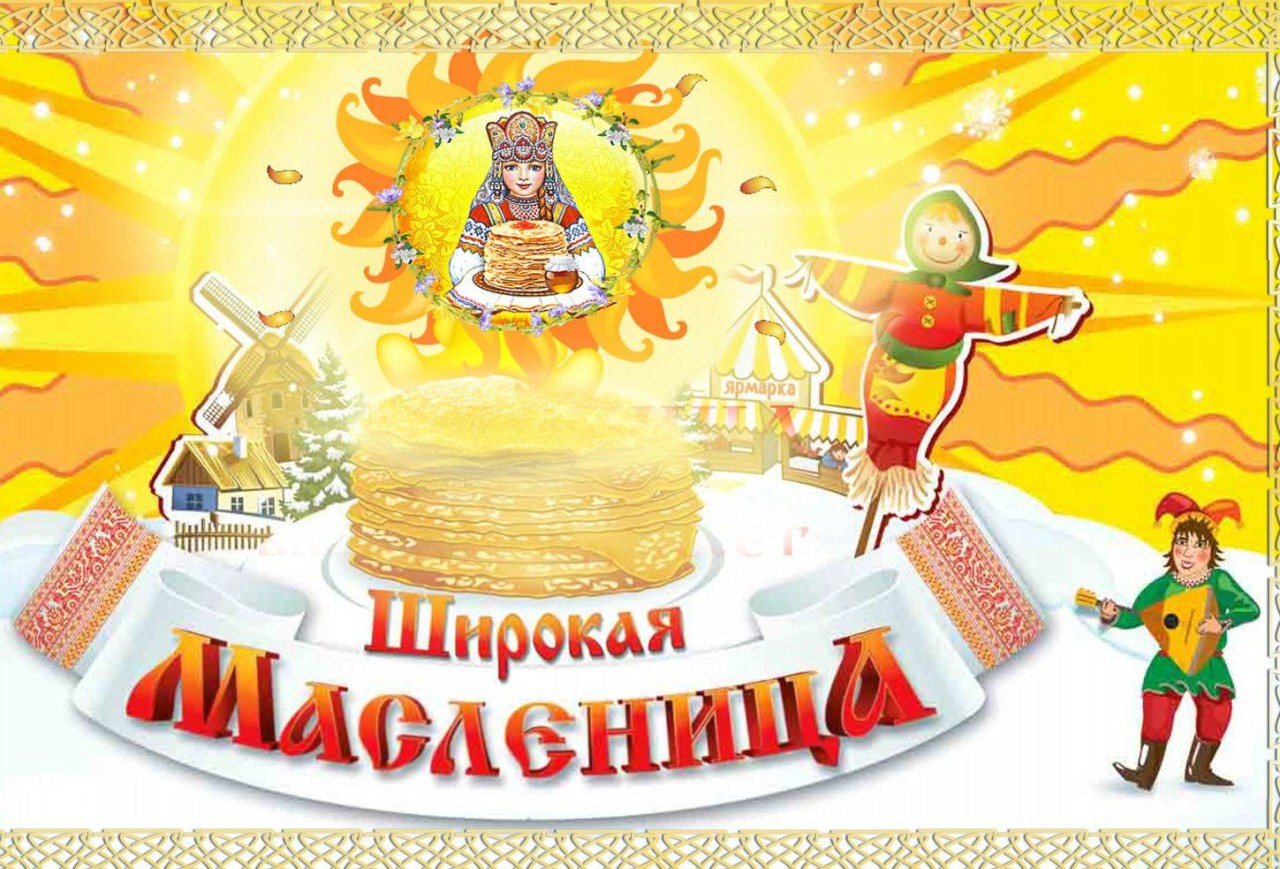 Муниципальное казенное дошкольное образовательное учреждение детский сад ф352 пгт. Дружинино
ПРОЕКТ
Воспитатель: Абдуллина А.А.
2021год
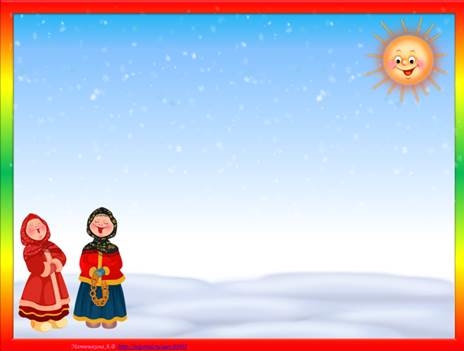 Паспорт проекта
Тип проекта: познавательно-творческий, общественно-полезный, краткосрочный.
Срок реализации проекта: 1 неделя (с 12.03 по 19.03.2001 г.).
Участники проекта: дети средней группы (4-5 лет), воспитатели, родители.
Цель проекта: Создание условий для знакомства детей с народным праздником Масленица; воспитание любви и патриотизма к своей Родине.
Задачи:
Создать условия для формирования у детей начало национального самосознания
Создать условия для развития интереса к обрядовым русским праздникам.
Создать условия для воспитания патриотизма, основанного на русских традициях.
Формы реализации проекта:
Непосредственно образовательная деятельность
Игры
Беседы
Консультации родителям.
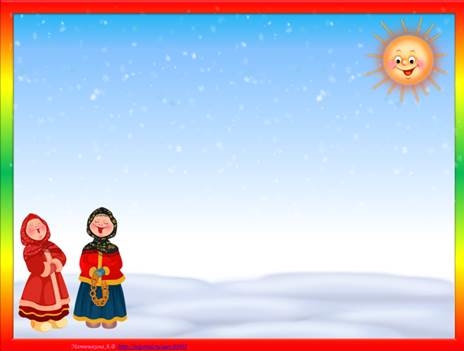 Актуальность проекта: Россия богата своими традициями, обычаями, народными праздниками. Одним из таких праздников является большое народное гулянье в конце зимы «Масленица». Здесь всегда находятся желающие силой потягаться, удаль свою показать, вкусными блинами угоститься да песни попеть. Глубокое нравственное начало содержит чин покаяния в день Прощеного воскресения. Масленица один из самых радостных и светлых праздников на Руси. Познакомить детей с традициями проведения этого праздника можно, опираясь на Программу «Приобщение детей дошкольного возраста к истокам русской культуры», но непосредственное участие в празднике оставляет более полное и глубокое представления о нем.  Дает детям возможность понять  всю глубину, широту и глубокий смысл этого  веселого и немножко грустного праздника. Поэтому и возникла идея в  проведении праздничного гулянья «Масленица» силами воспитателей, родителей и детей.
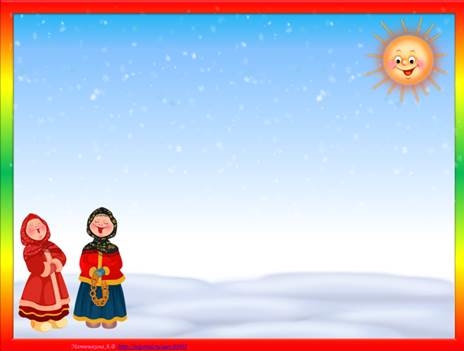 Ожидаемые результаты проекта:
Приобщение детей к традиции проведения народного праздника – Масленицы через сопереживание и непосредственное участие их в общем действии.
Создание атмосферы радости приобщения к традиционному народному празднику.
Повышение познавательного интереса среди детей к родной истории.
Продукты реализации проекта:
Выставка детских работ.
Развлечение «Масленица»
Чаепитие
Тематический альбом «Масленица»
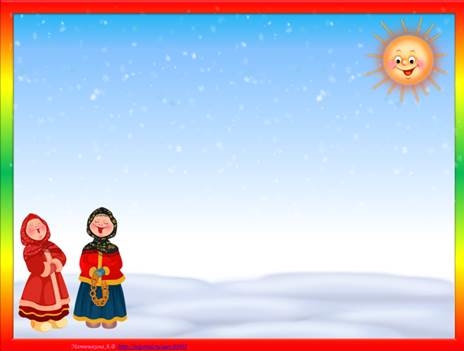 Этапы работы над проектом:
I этап  «Подготовительный»

Подбор методической литературы о Масленице, об истории его возникновения, о проведении этого праздника.
Составление плана мероприятий на масленичную неделю
Подбор потешек, закличек, пословиц и поговорок о Масленице, о весне.
Создание презентации «Кто ты, Масленица?».
Подбор игр и оборудования
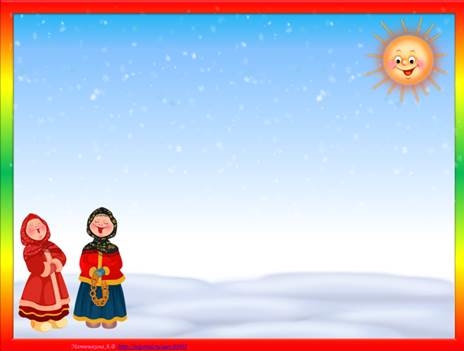 II этап «Основной»
Формы работы с детьми по проекту:
изготовление соломенного чучела Масленицы (в миниатюре);
разучивание потешек, пословиц и закличек о весне, о Масленице;
разучивание русских народных игр:  «Ручеек», «Гори – гори ясно», «Карусель», «Гуси – лебеди».
разучивание песни «Блины».
просмотр мультфильма «Смешарики. Масленица»
Рассматривание альбома «Масленица»
НОД тема: «Масленица дорогая - наша гостьюшка годовая». (познание)
НОД тема: «Масленица» (речевое развитие)
НОД тема: «Барышня - Масленица» (художественное творчество: рисование)
НОД тема: : «Солнышко, нарядись и в блиночек превратись!» ( аппликация)
Чтение рассказа К. Д. Ушинского «Проказы старухи-зимы»
Чтение и обсуждение сказки «Про масленицу».
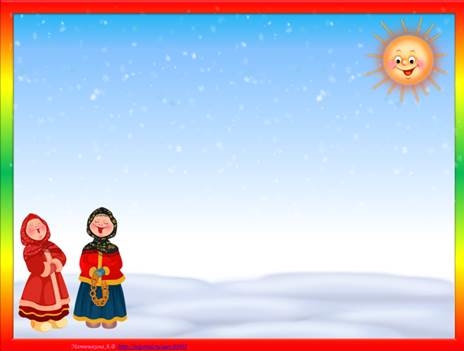 Работа с родителями:
Цель: 
1. Привлечь родителей к мероприятиям проводимым в группе.  


Формы работы:
Консультация для родителей: «Широкая масленица»
2. Привлечение родителей к участию над проектом «раскроем семейный секрет, как приготовить блины»(обмен рецептами)
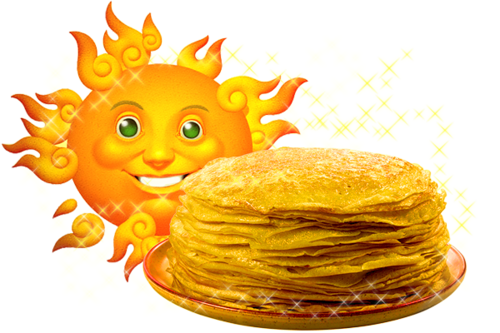 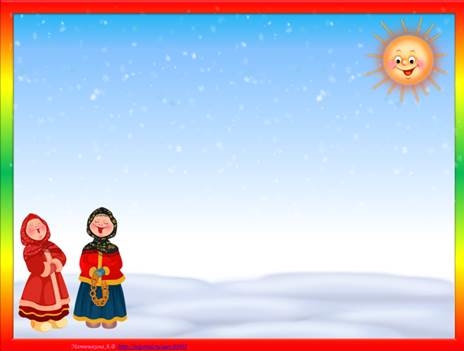 Ребята делали аппликацию, лепили рисовали.
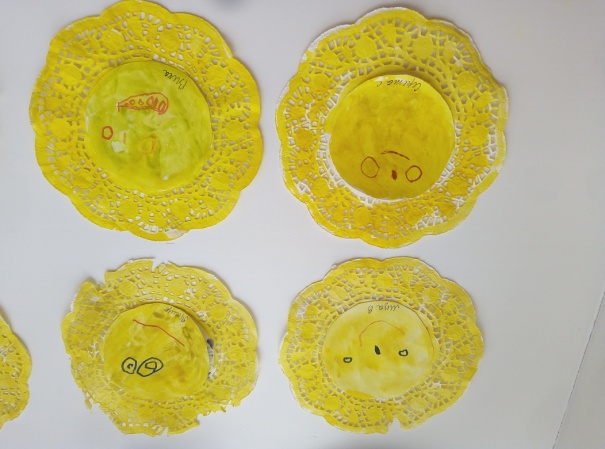 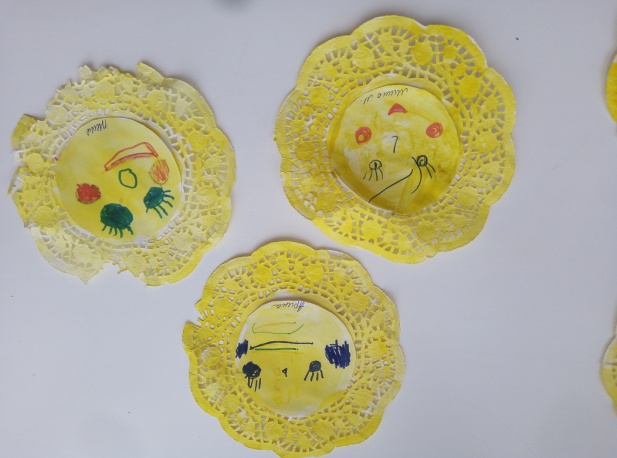 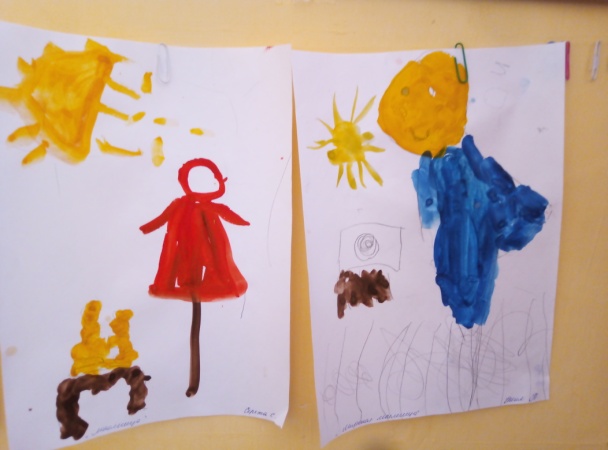 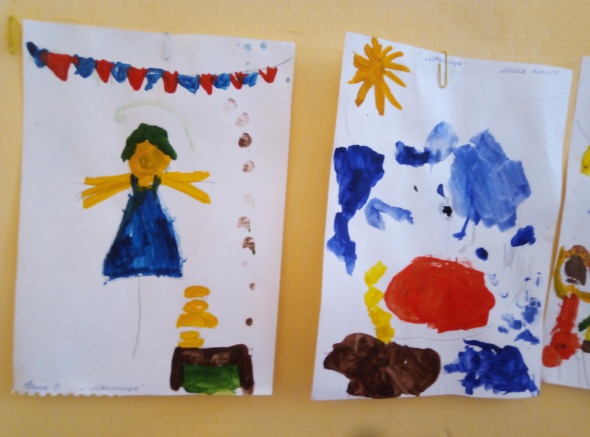 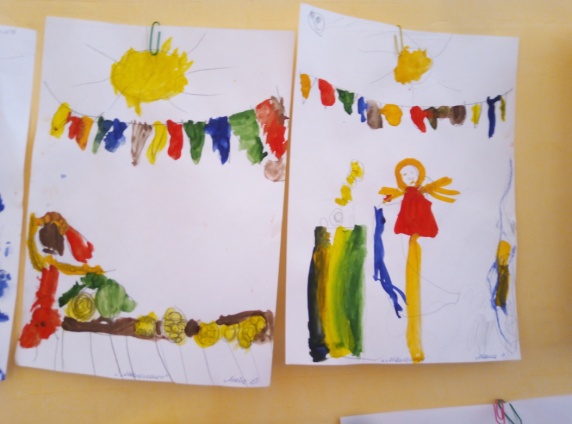 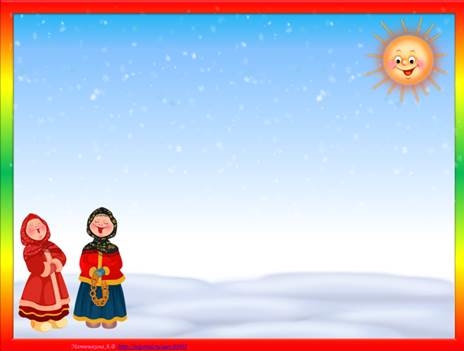 Праздновали с детьми Масленицу
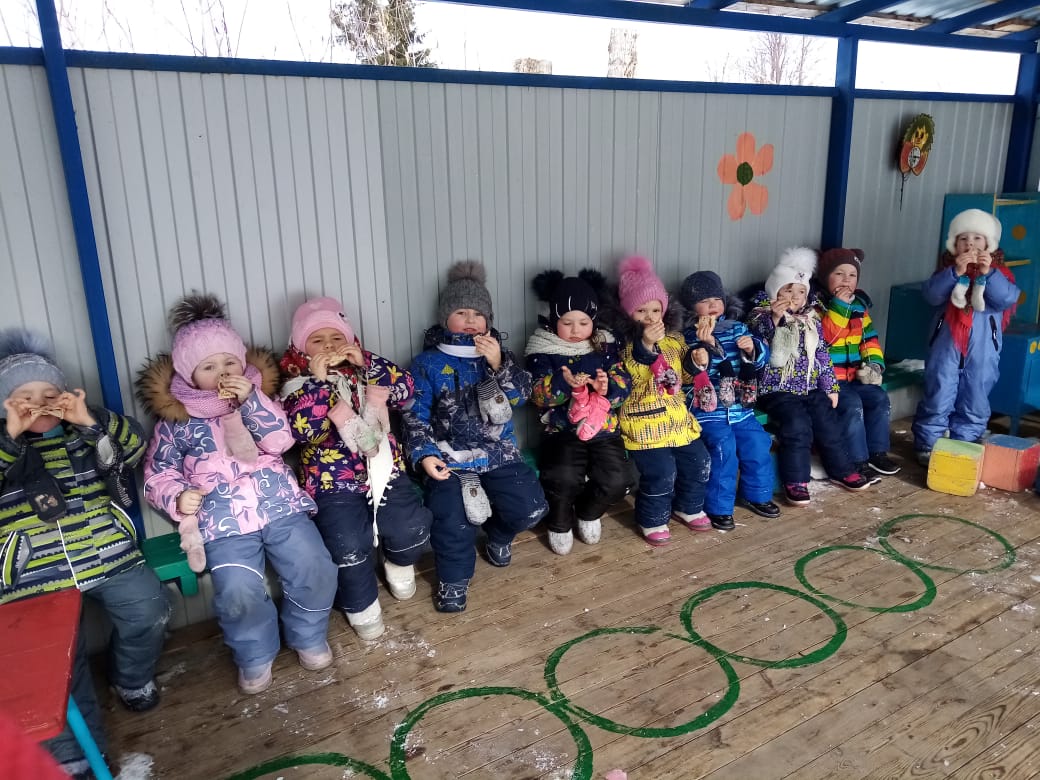 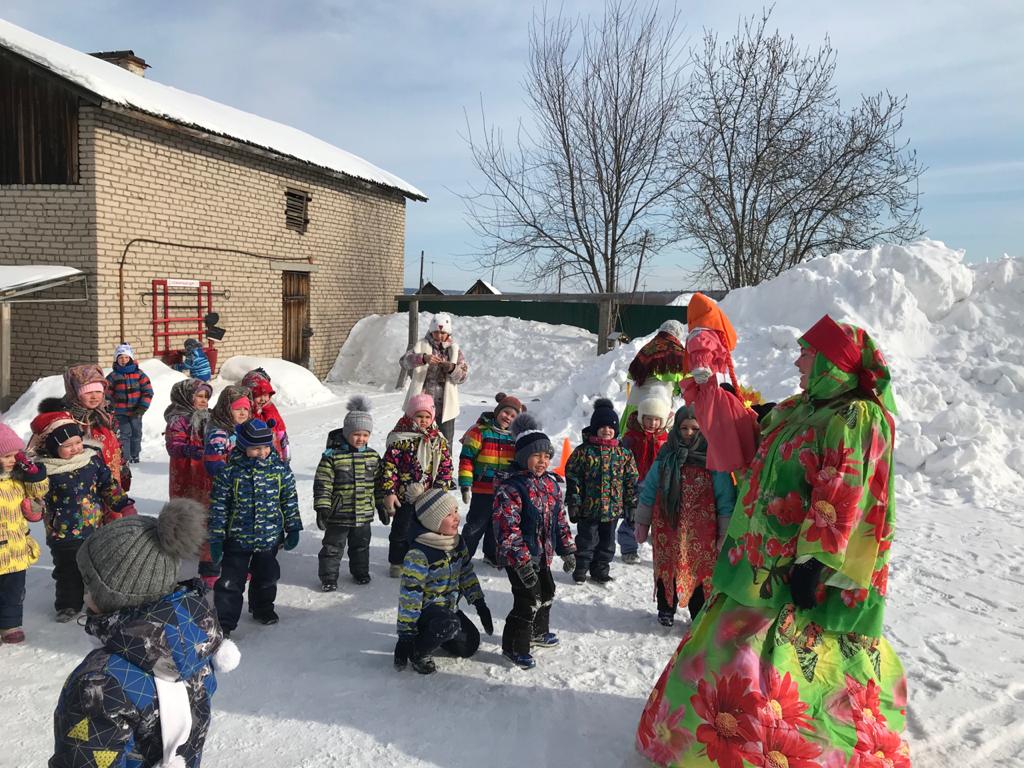 В небе Солнышко взошло,Всех на праздник собрало!И достоинства полныНачинаем есть блины!
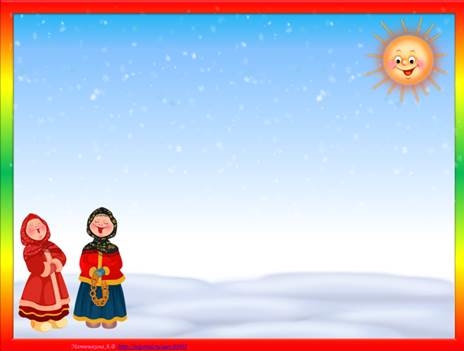 Блинные посиделки
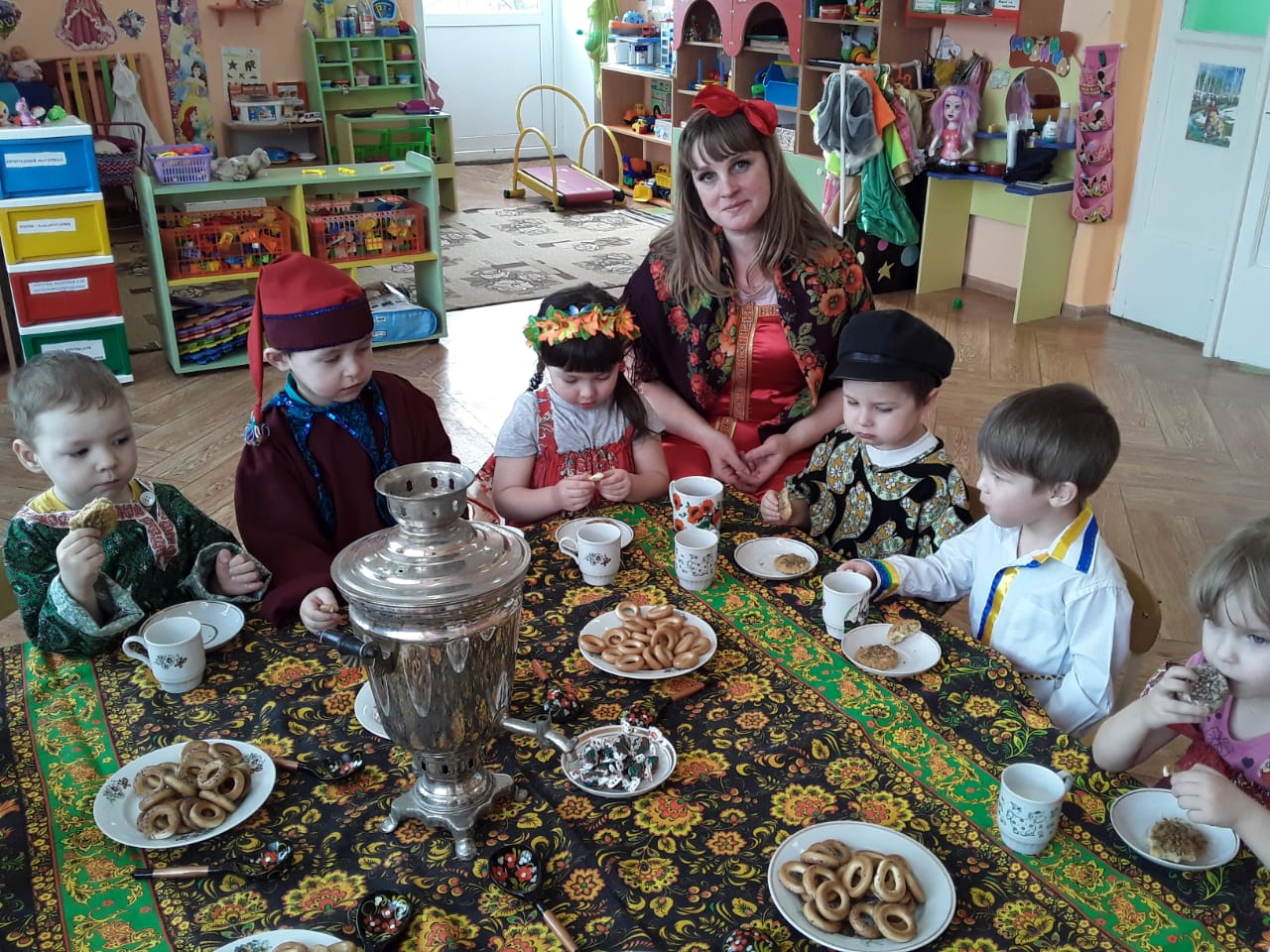 Семерым их не поесть. А сели четверо за стол,Дали душеньке простор, Друг на друга погляделиИ... блины-то все поели!
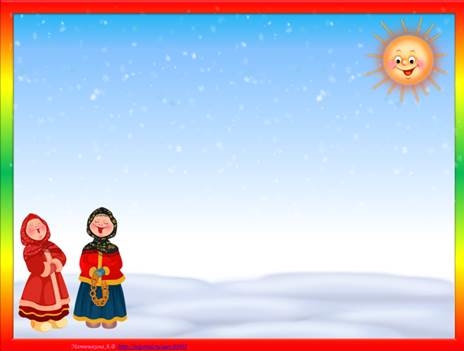 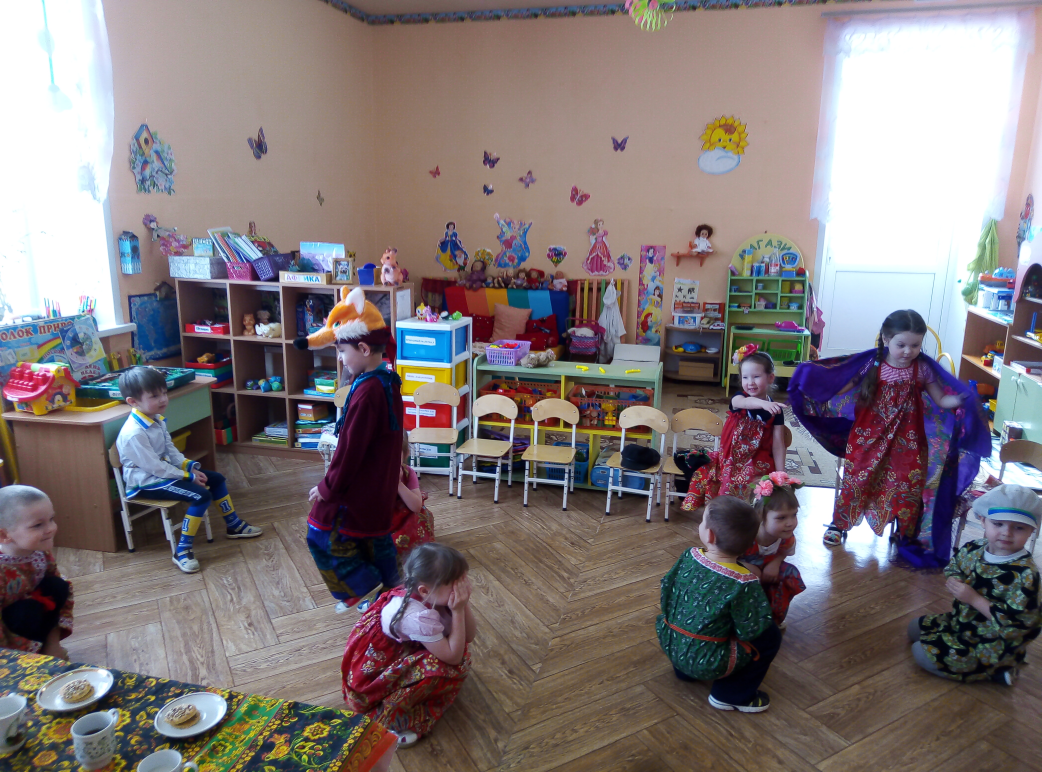 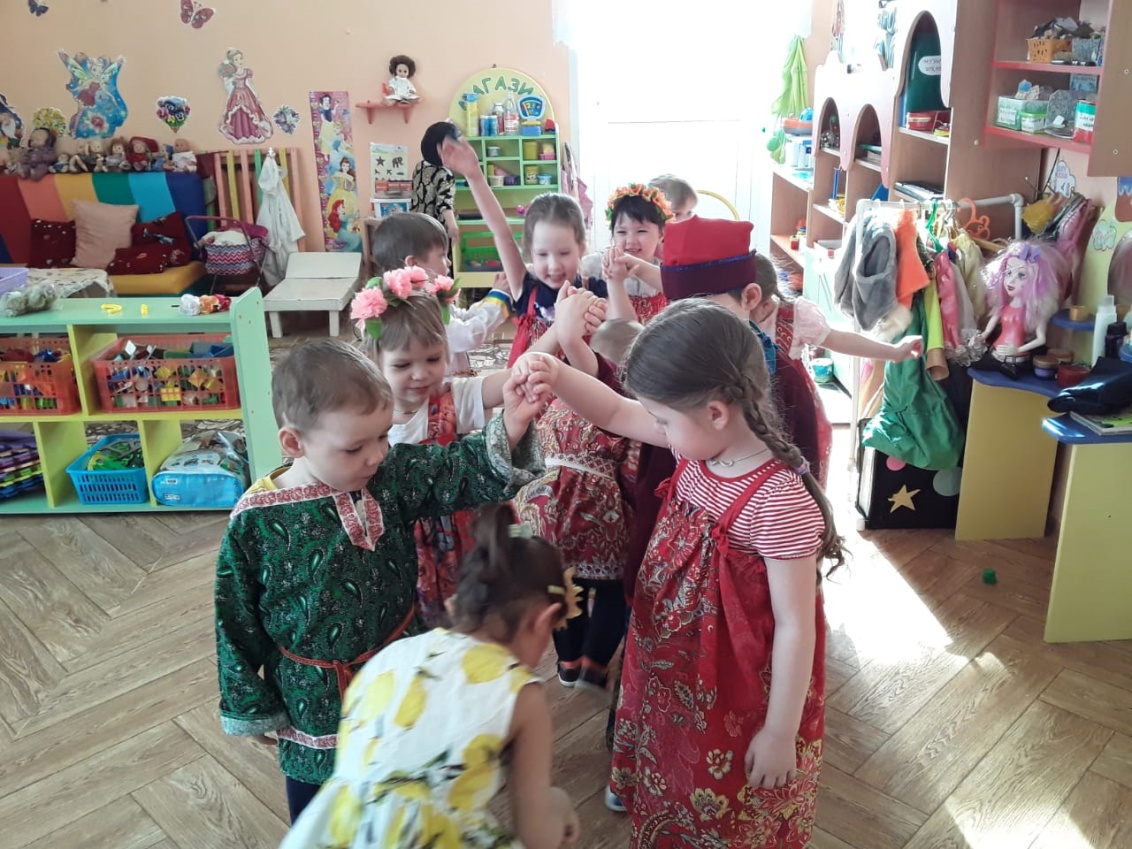 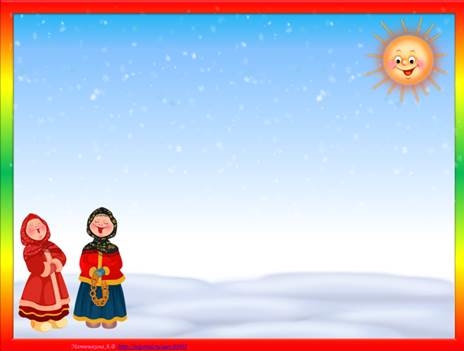 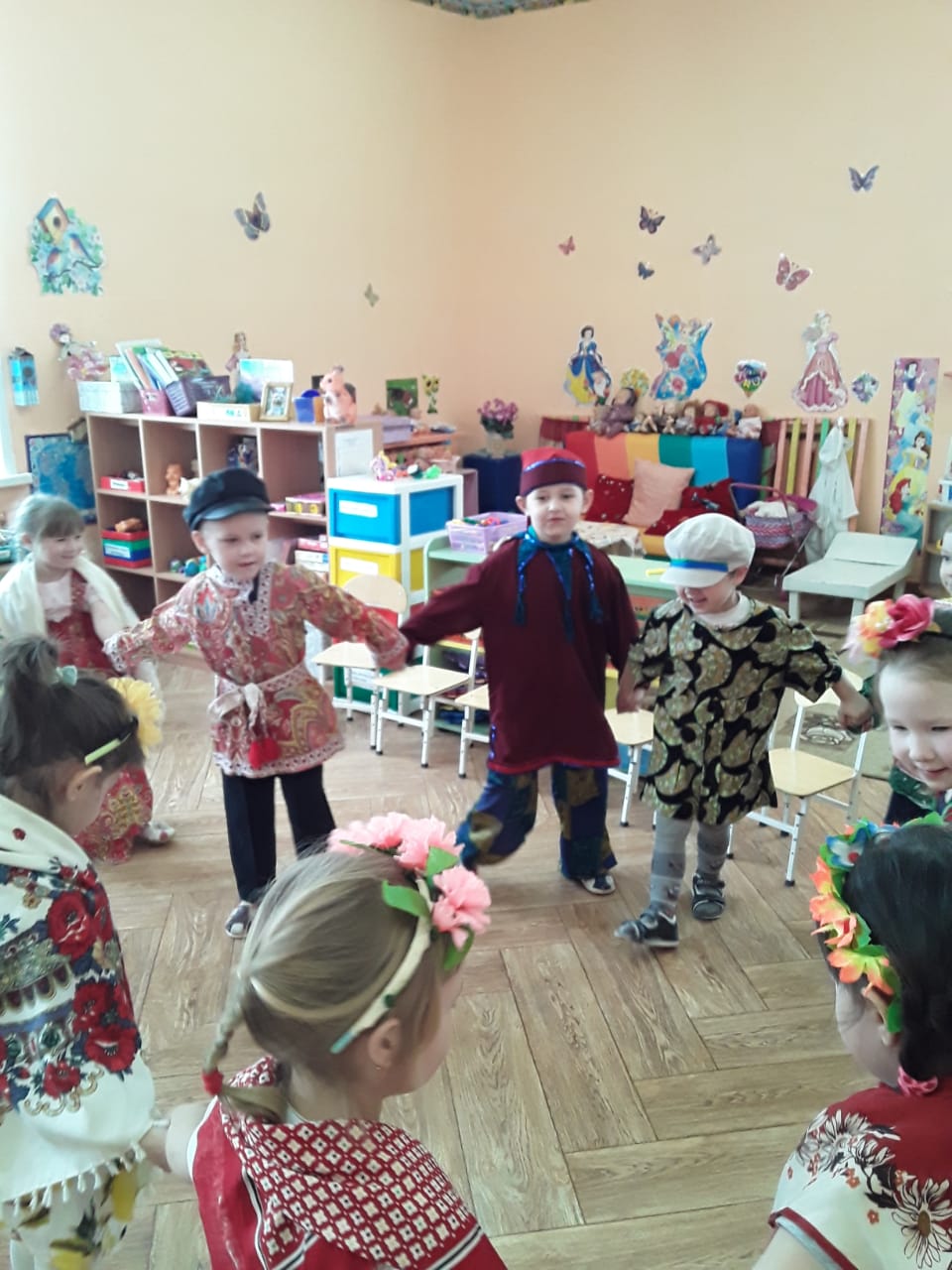 Играли в подвижные игры
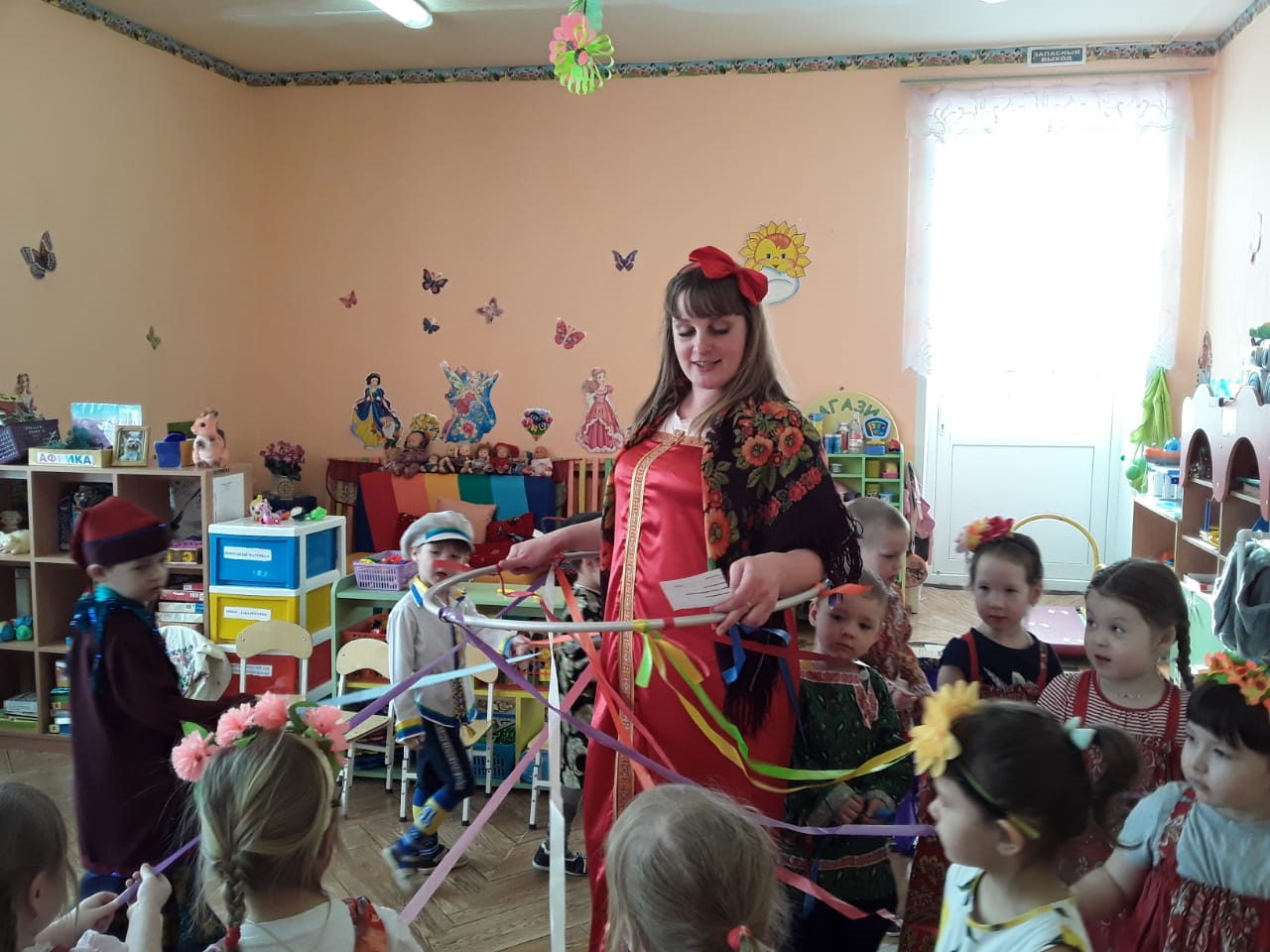 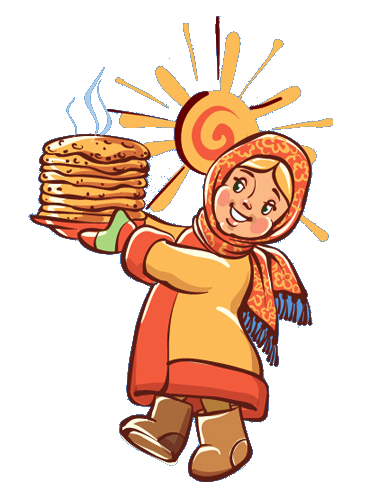 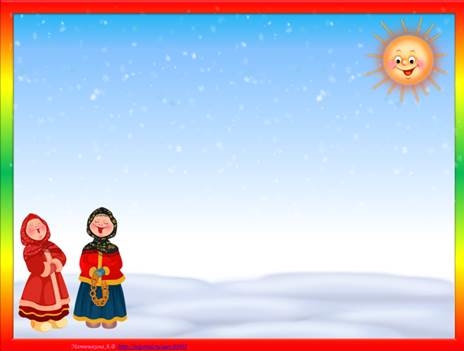 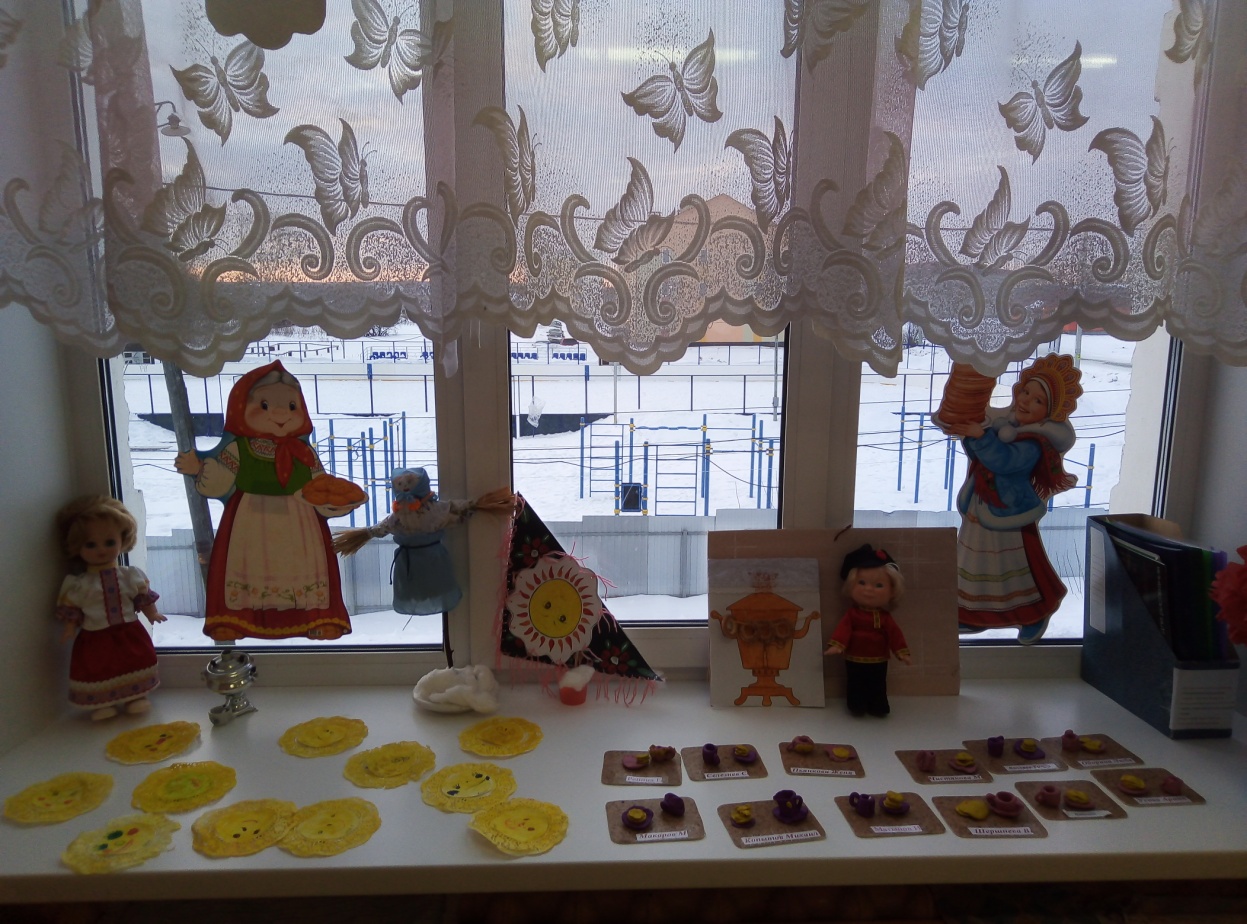 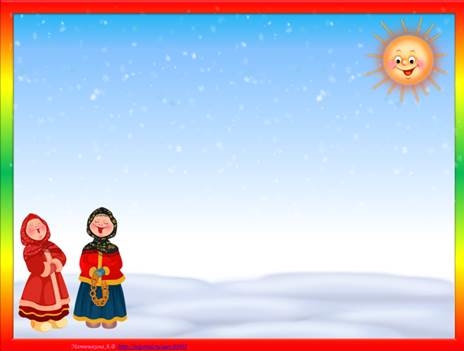 Спасибо за внимание!
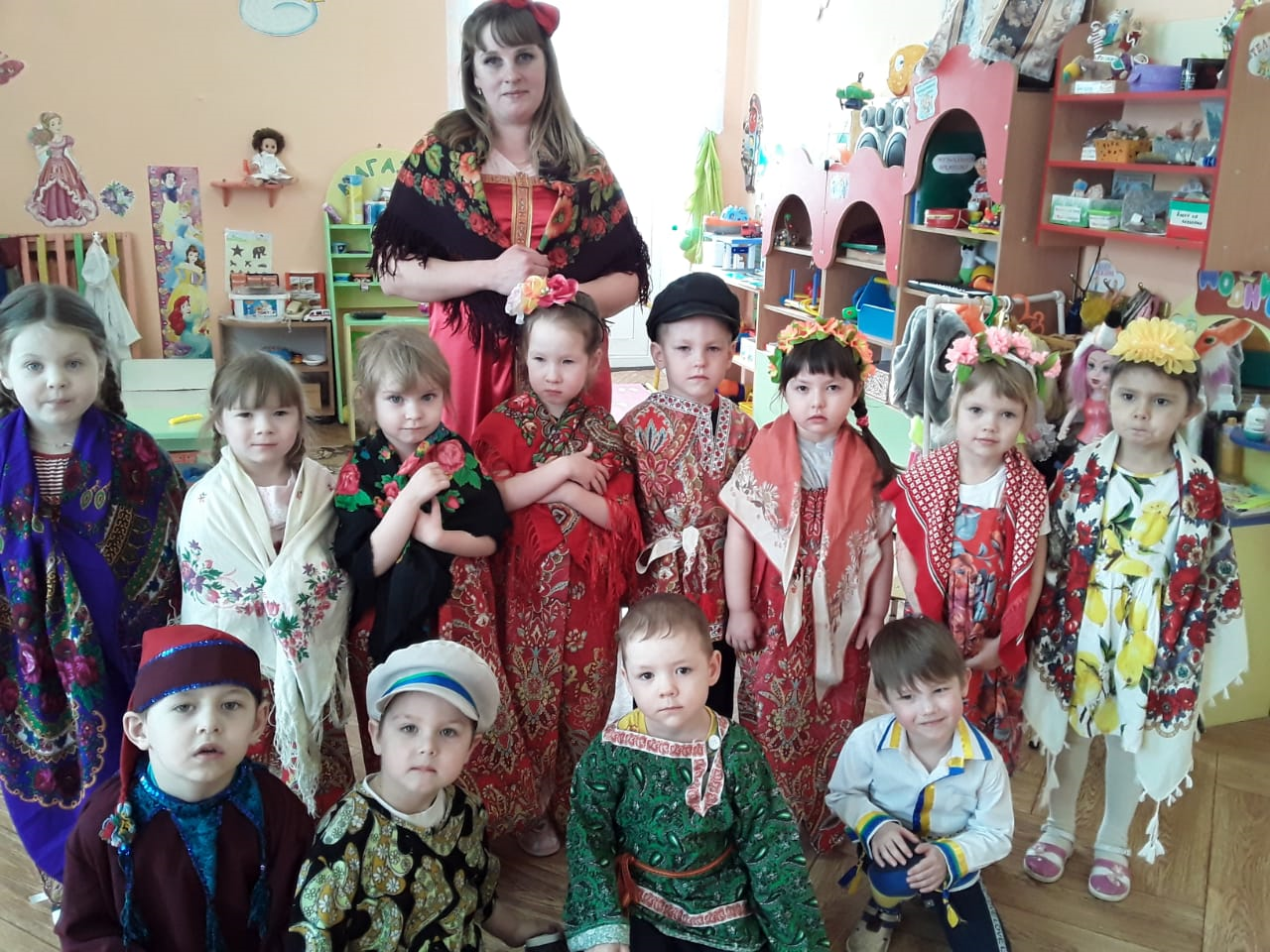